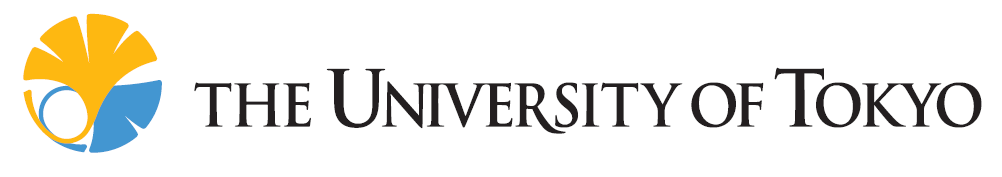 Cache Replacement Policy UsingMap-based Adaptive Insertion
Yasuo Ishii1,2, Mary Inaba1, and Kei Hiraki1

1 The University of Tokyo
2 NEC Corporation
Introduction
CORE
Modern computers have multi-level cache system

Performance improvement of LLC is the key to achieve high performance
	
LLC stores many dead-blocks
Elimination of dead-blocks in LLC 
   improves system performance
L1
L2
LLC
(L3)
Memory
Introduction
CORE
1
CORE
2
CORE
N
Many multi-core systems adopt shared LLC

Shared LLC make issues
Thrashing by other threads
Fairness of shared resource

Dead-block elimination is more effective for multi-core systems
・・・
L1
L1
L1
・・・
L2
L2
L2
・・・
Shared LLC
(L3)
Memory
Trade-offs of Prior Works
Problem of dead-block prediction
Inefficient use of data structure
	(c.f. shadow tag)
[Speaker Notes: As seen in this table, the problem of dead-block prediction is inefficient use of data structure such as shadow tag]
Map-based Data Structure
Memory Address Space
・・・・
Zone Size
Shadow Tag
ACCESS
Map-base History
Cost: 40bit/line
Cost: 15.3bit/line
 (=40b+6b/3line)
ACCESS
ACCESS
Line Size
I
I
I
A
I
I
A
I
A
・・・・
1 bit/line
40bit/tag
40bit/tag
Map-based data structure improves cost- efficiency when there is spatial locality
[Speaker Notes: We improve the disadvantage of shadow tag, we use map-based data structure for tracking memory accesses.
Let think about simple example.

In shadow tag, previously accessed positions are pointed by the cache tag data structure.
We assume that each entry requires about 40 bit.
In this case, the shadow tag requires 40 bit for tracking 1 cache line.

On the other hand, the map-base data structure attaches bitmap for fixed sized memory address space.
The bitmap holds accessed locations in the address space.
Only one tag is required for tracking multiple cache lines.
In this case, the cost of the map-based history become about 15 bit / line.

This indicates that the map-based data structure can improve cost-efficiency significantly when there is enough spatial locality.

In this example, we assume each tag requires about 40 bits]
Map-based Adaptive Insertion (MAIP)
Modifies insertion position
Cache bypass
LRU position
Middle of MRU/LRU
MRU position

Adopts map-based data structure for tracking many memory accesses
Exploits two localities for reuse possibility estimation
Low Reuse Possibility
High Reuse Possibility
[Speaker Notes: Modifies insertion position based on the reuse frequency level of cache miss.
It has two feature.
First one is that the MAIP adopts …
The other one is that the MAIP exploits …]
Hardware Implementation
Memory access map
Collects memory access history & memory reuse history

Bypass filter table
Collects data reuse frequency of memory access instructions

Reuse possibility estimation
Estimates reuse possibility from information of other components
Memory Access Map
Last Level Cache
Bypass Filter Table
Memory Access Information
Estimation Logic
Insertion Position
Memory Access Map (1)
State Diagram
Data
Reuse
・・・・
Line Size
First
Touch
ACCESS
Init
Zone Size
Access
ACCESS
ACCESS
ACCESS
I
I
I
I
I
A
I
A
A
・・・・
Detects one information
Data reuse
The accessed line is previously touched ?
Memory Access Map (2)
Reuse
Count
Attaches counters to detect spatial locality
	
Data Reuse Metric
Access
Count
Init
Access
Reuse Count
=
Map
Tag
Access 
Map
Access
Count
Reuse
Count
Access Count
I
A
A
A
I
I
Detects one statistics
Spatial locality
How often the neighboring lines are reused?
Memory Access Map (3)
Memory Address
Implementation
Maps are stored in cache like structure
Cost-efficiency
Entry has 256 states
Tracks 16KB memory
16KB = 64B x 256stats
Requires ～1.2bit for tracking 1 cache line at the best case
Map
Index
Map
Tag
Map
Offset
Cache
Offset
Tag
Access Map
Count
4
30
8
30
256
MUX
=
=ACCESS
[Speaker Notes: Maps are stored in cache like data structure
At the best case, one map requires only one bit for tracking 1 cache line.]
Bypass Filter Table
Bypass Filter Table
(8-bit x 512-entry)
Rarely Reused
Program Counter
BYPASS
USELESS
NORMAL
USEFUL
REUSE
Reuse Count
Each entry is saturating counter
Count up on data reuse / Count down on first touch
Frequently Reused
Detects one statistic
Temporal locality:
      How often the instruction reuses data?
Reuse Possibility Estimation Logic
Uses 2 localities & data reuse information
Data Reuse
Hit / Miss of corresponding lookup of LLC
Corresponding state of Memory Access Map
Spatial Locality of Data Reuse
Reuse frequency of neighboring lines
Temporal Locality of Memory Access Instruction
Reuse frequency of corresponding instruction

Combines information to decide insertion policy
Additional OptimizationAdaptive dedicated set reduction(ADSR)
Enhancement of set dueling [2007Qureshi+]





	
Reduces dedicated sets when PSEL is strongly biased
Set 0
Set 0
Set 1
Set 1
LRU Dedicated Set
Set 2
Set 2
MAIP Dedicated Set
Set 3
Set 3
Set 4
Set 4
Additional Follower
Set 5
Set 5
Follower Set
Set 6
Set 6
Set 7
Set 7
Evaluation
Benchmark
SPEC CPU2006, Compiled with GCC 4.2
Evaluates 100M instructions (skips 40G inst.)
	
MAIP configuration (per-core resource)
Memory Access Map: 192 entries, 12-way
Bypass Filter: 512 entries, 8-bit counters
Policy selection counter: 10 bit
	
Evaluates DIP & TADIP-F for comparison
Cache Miss Count (1-core)
MAIP reduces MPKI by 8.3% from LRU
OPT reduces MPKI by 18.2% from LRU
Speedup (1-core & 4-core)
1-core result
483.xala
4-core result
吹き込みで解説を出す
1-core: 2.1%
4-core:  9.1%
Cost Efficiency of Memory Access Map
Requires 1.9 bit / line in average
～20 times better than that of shadow tag
Covers >1.00MB(LLC) in 9 of 18 benchmarks
Covers >0.25MB(MLC) in 14 of 18 benchmarks
[Speaker Notes: We also evaluate the cost-efficiency of the memory access map.
This graph shows the covered area by memory access map when the simulation is finished.

It covers about 1.0MB in average.
It requires 1.9 bit for tracking 1 cache line. 

In 9 of 18 benchmarks, the MAIP covers more than 1.0MB area.
In 14 of 18 benchmarks, the MAIP covers more than 256KB area.
It indicate that the memory access map can track large memory address space that is comparable to large cache memory.

Exceeding break-even point]
Related Work
Uses spatial / temporal locality
Using spatial locality [1997, Johnson+]
Using different types of locality [1995, González+]
Prediction-base dead-block elimination
Dead-block prediction [2001, Lai+]
Less Reused Filter [2009, Xiang+]
Modified Insertion Policy
Dynamic Insertion Policy [2007, Qureshi+]
Thread Aware DIP[2008, Jaleel+]
Conclusion
Map-based Adaptive Insertion Policy (MAIP)
Map-base data structure
x20 cost-effective
Reuse possibility estimation exploiting spatial locality & temporal locality
Improves performance from LRU/DIP

Evaluates MAIP with simulation study
Reduces cache miss count by 8.3% from LRU
Improves IPC by 2.1% in 1-core, by 9.1% in 4-core
Comparison
Improves cost-efficiency by map data structure
Improves prediction accuracy by 2 localities
Q & A
How to Detect Insertion Position
function get_insert_position()

    integer              ins_pos=15
    if(Hm)              ins_pos = ins_pos/2
    if(Cr > Ca)        ins_pos=ins_pos/2
    if(Sb=REUSE)     ins_pos=0
    if(Sb=USEFUL)   ins_pos=ins_pos/2
    if(Sb=USELESS) ins_pos=15
    return ins_pos

endfunction
function is_bypass()

    if(Sb = BYPASS) return true
    if(Ca > 16 x Cr) return true
    return false

endfunction